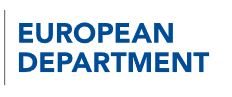 Russia Economic Outlook
September 2021
Annette Kyobe
Resident Representative Russian Federation
A strong recovery underway is peaking
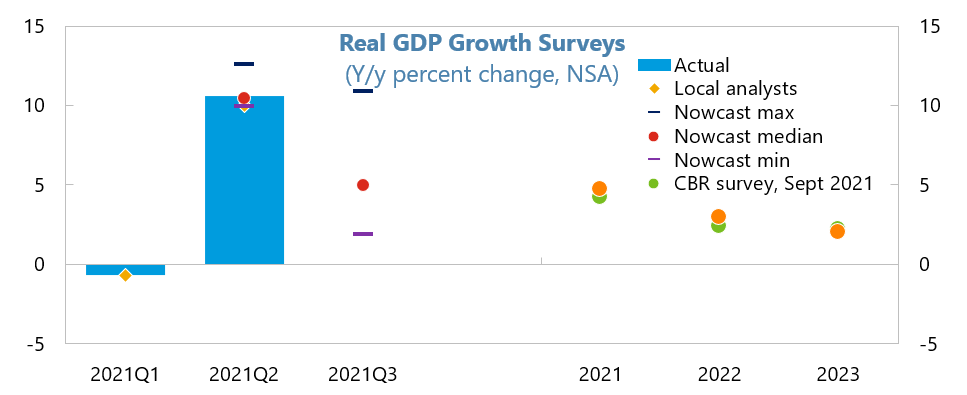 Policies
Results of parliamentary elections signal policy continuity
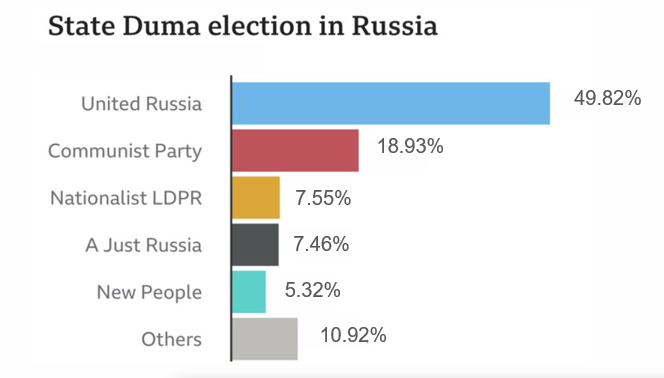 Higher non-oil revenues will be spent to support the economy
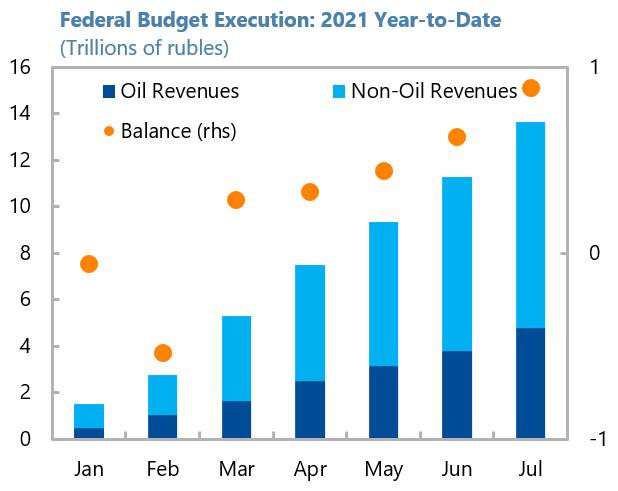 Budget will balance despite these new social support initiatives
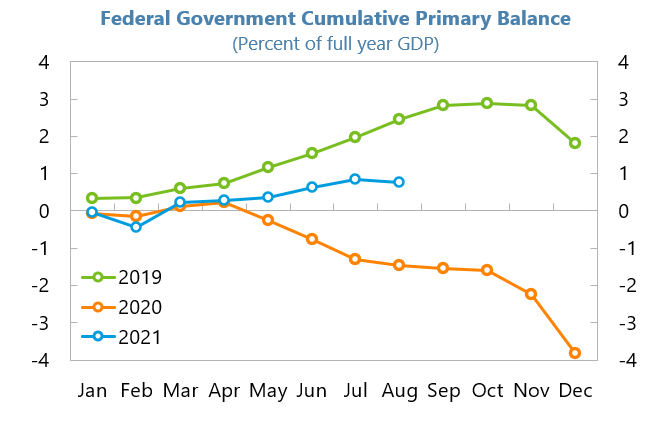 [Speaker Notes: Modest normalization in 2021]
Higher oil revenues will finance investment
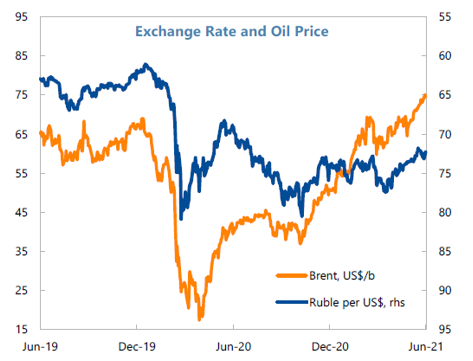 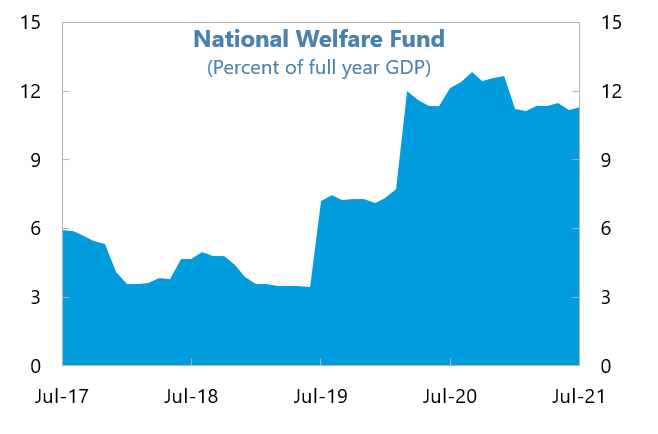 [Speaker Notes: Modest normalization in 2021]
Inflation has surged but service sector inflation is contained
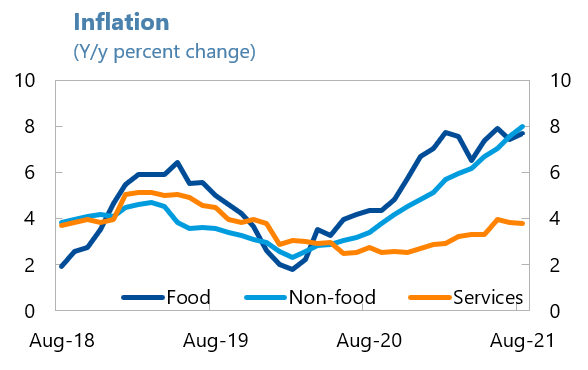 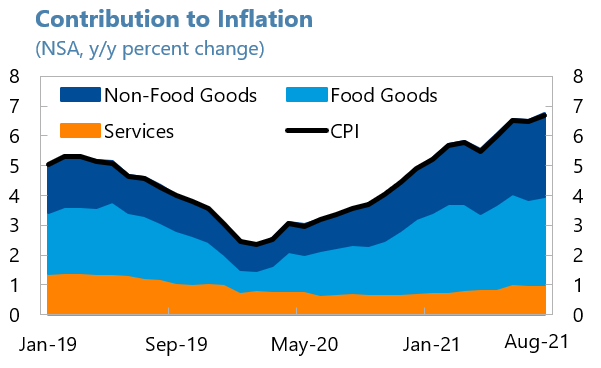 The BoR has hiked policy rates…
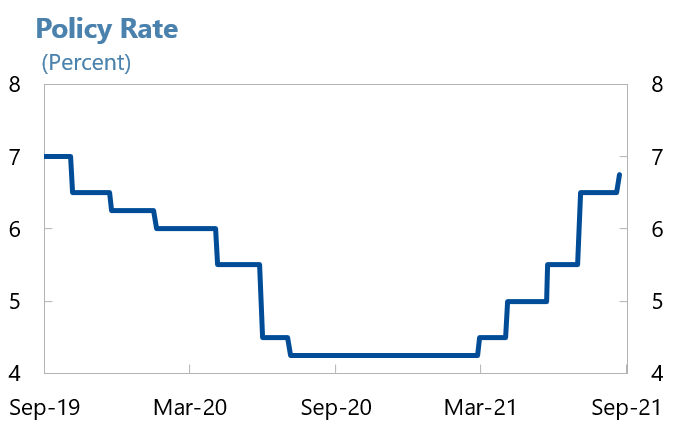 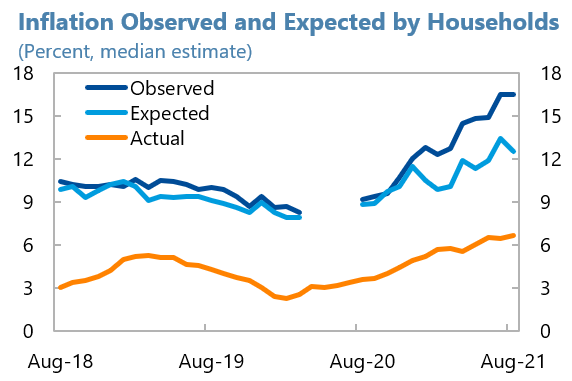 …. and ended regulatory forbearance with no cliff effects
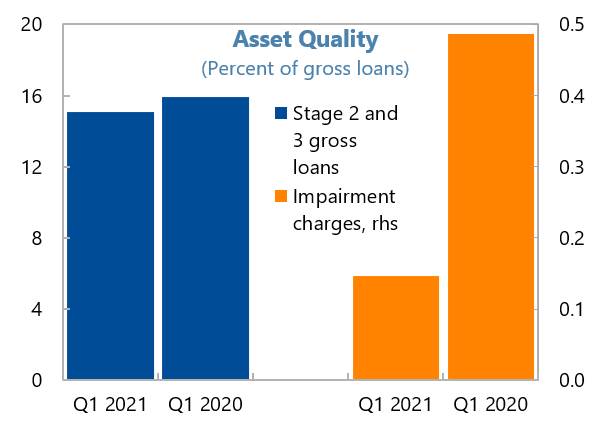 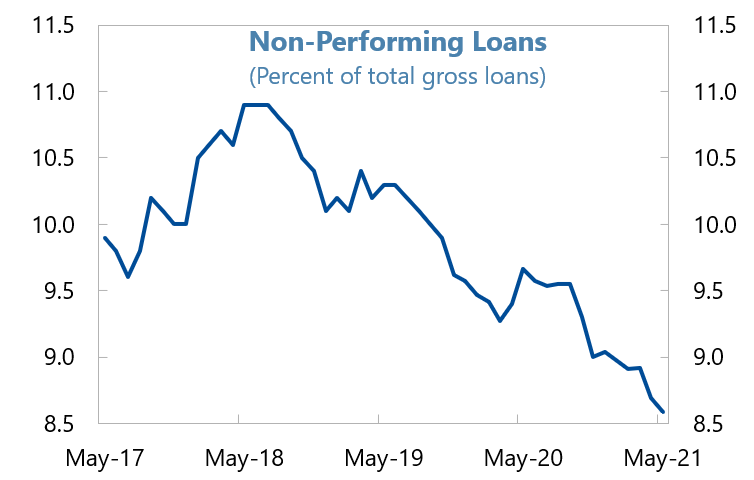 [Speaker Notes: Non-performing loans and impairment charges have not increased much despite the roll-back of most forbearance measures in the banking sector. 

In fact, NPLs are now at below pre-crisis levels]
The banking sector is profitable
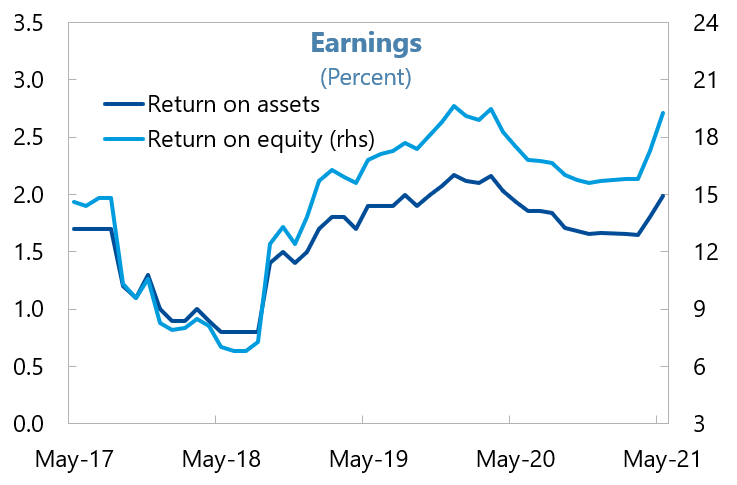 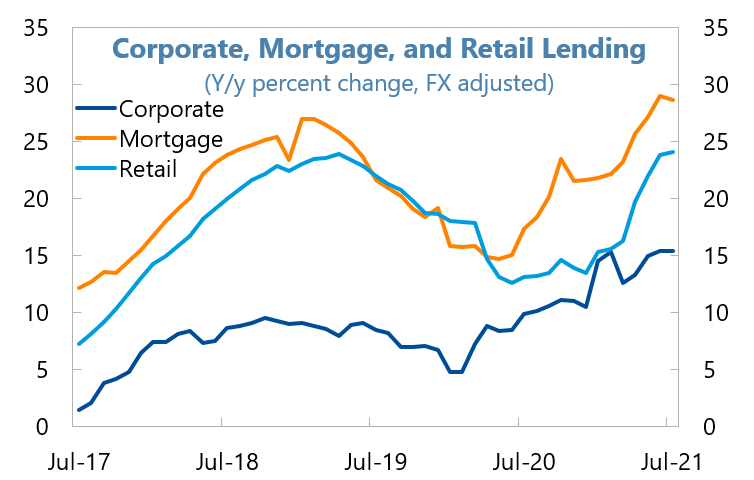 High corporate profits suggest high quality of loans
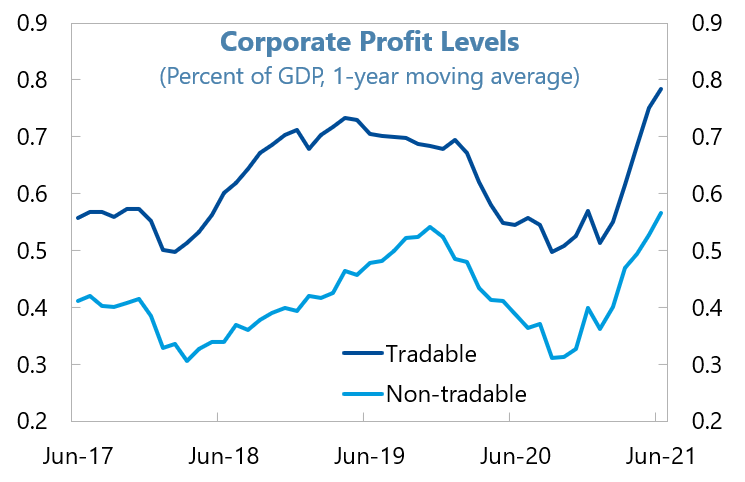 But uncertainty is high—with risks to the downside
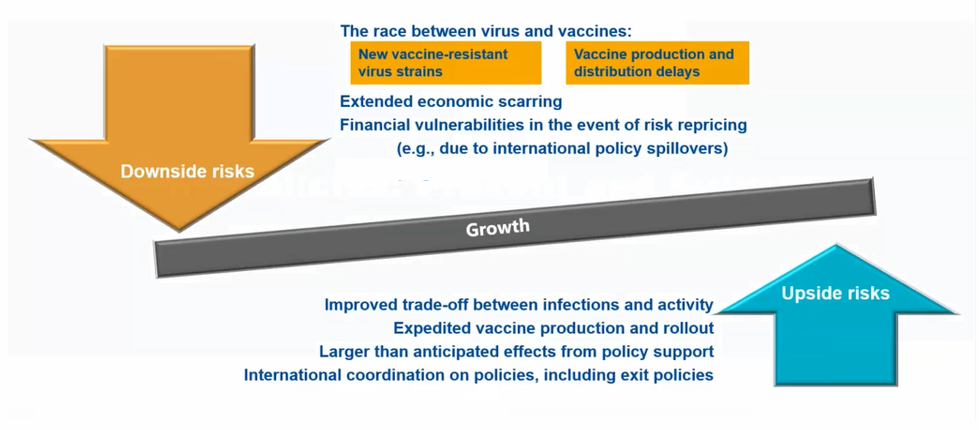 Policies should limit scarring and increase potential growth
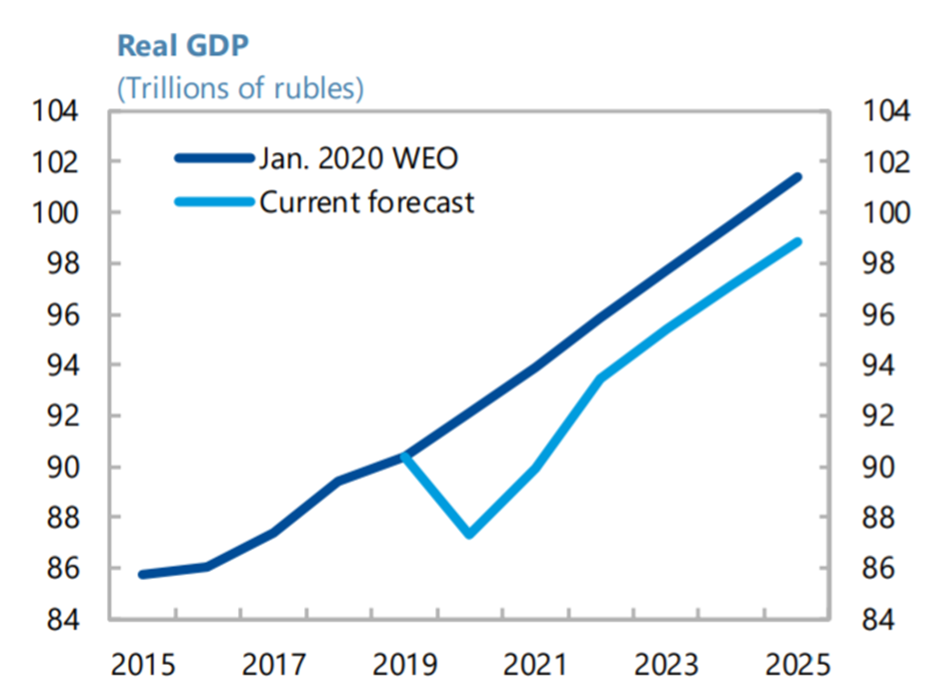 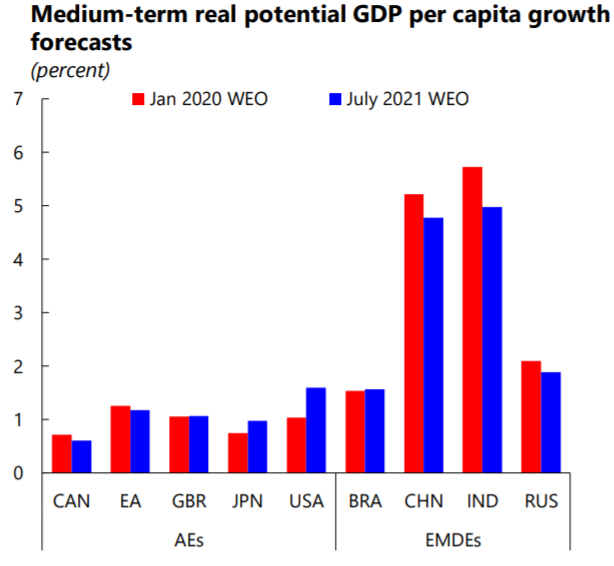 Lifting growth will require deep reform and investment
Investment and Productivity

Estimated impact from a ten percent rise in tangible and intangible capital on labor productivity, percent
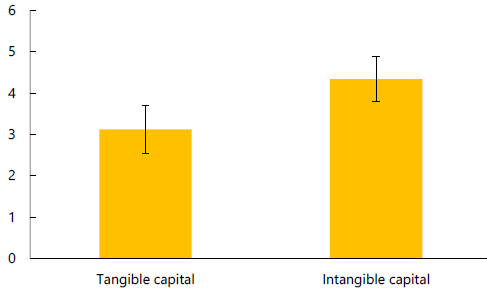 [Speaker Notes: Enhancing resilience and lifting potential growth will require high-quality investments and important structural reforms]
The green transition—a challenge—presents opportunities
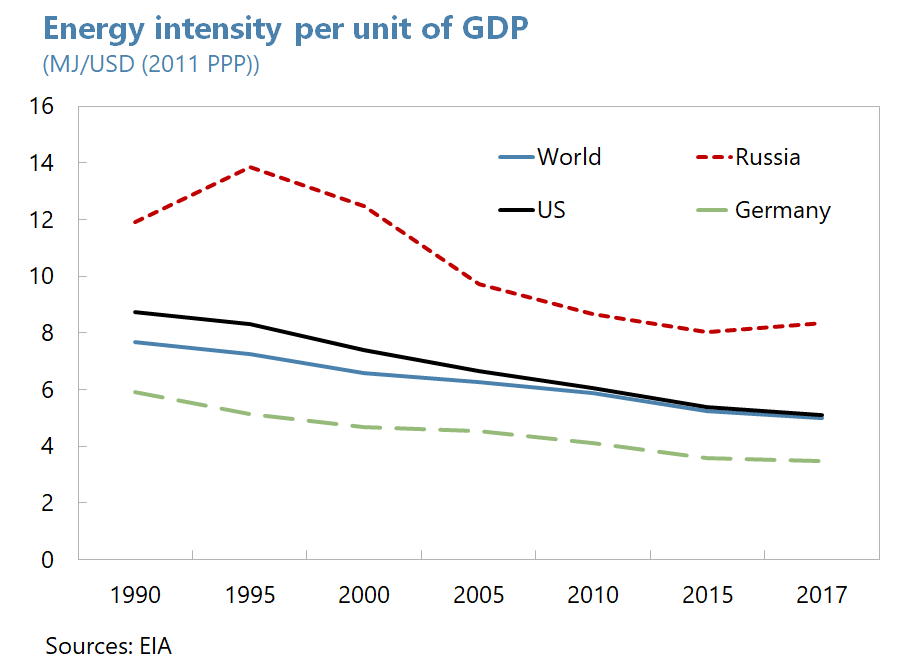 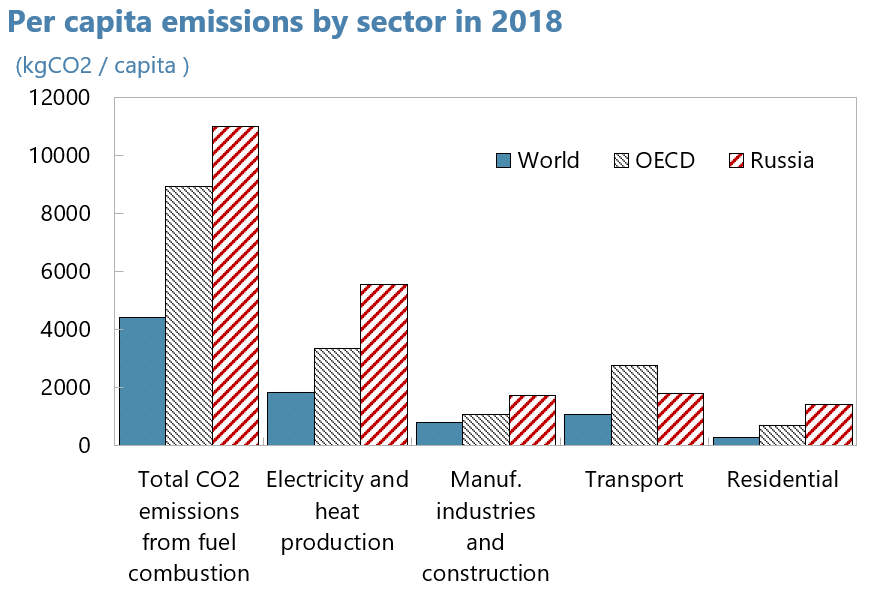